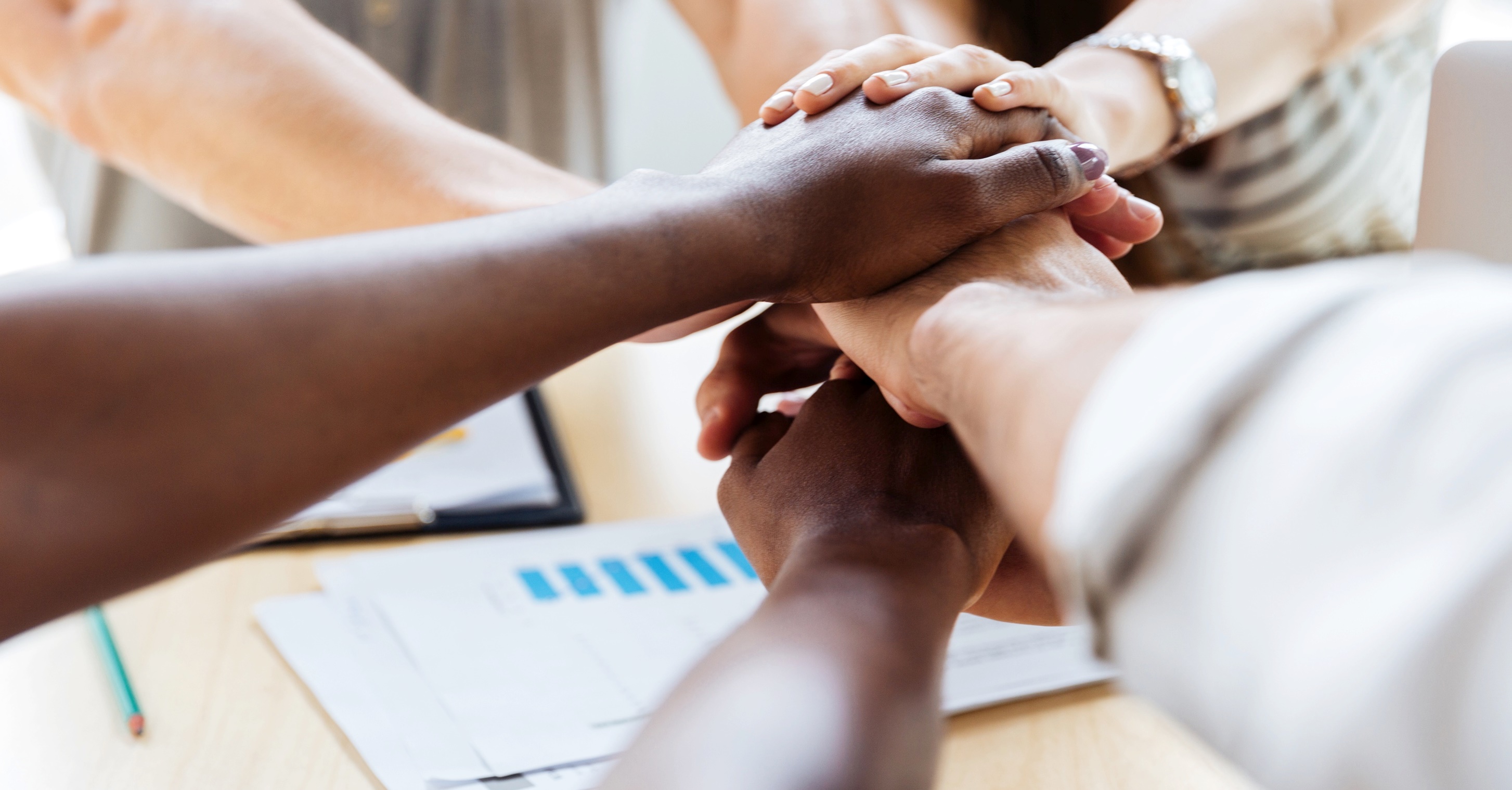 Human Factors & Patient Safety
Objectives
After completing this lecture you should:

Define and describe the Human Factors and its relation to patient safety 
Recognize the importance of applying human factors in healthcare
Summarize the impact of Human Factors on people’s health and patient safety
Differentiate between the different types of Medical Errors
Describe several specific Actions to reduce medical errors as related to Humans Factors
2
What are Human Factors
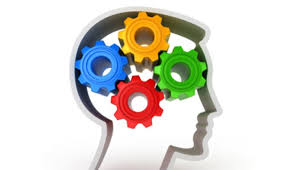 Human factors refer to environmental, organizational and job factors, and human and individual characteristics which influence behavior at work in a way which can affect health and safety.
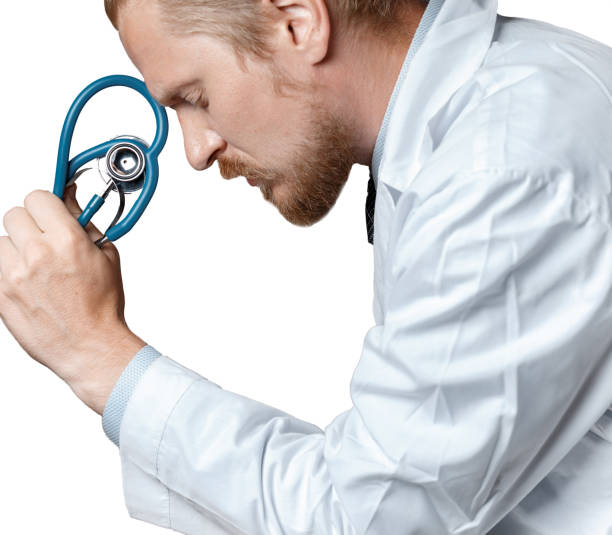 What are Human Factors?
Human factors can be defined as anything that affects an individual’s performance.
What are Human Factors
A simple way to view human factors is to think about three aspects:
1
The job
2
The individual
3
The organization
Including :
Nature of the task 
Workload 
Working environment

This includes matching the job to the physical and the mental strengths and limitations of people.
1
The job
1/27/2019
6
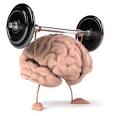 Including:
Competency
Skills (changeable)
Personality, attitude(fixed)
Risk perception
Sleep deprivation 

Individual characteristics influence behavior in complex ways.
2
The individual
1/27/2019
7
Including:
 
The culture of the workplace, resources Communications 
Leadership and so on.
3
The organization
1/27/2019
8
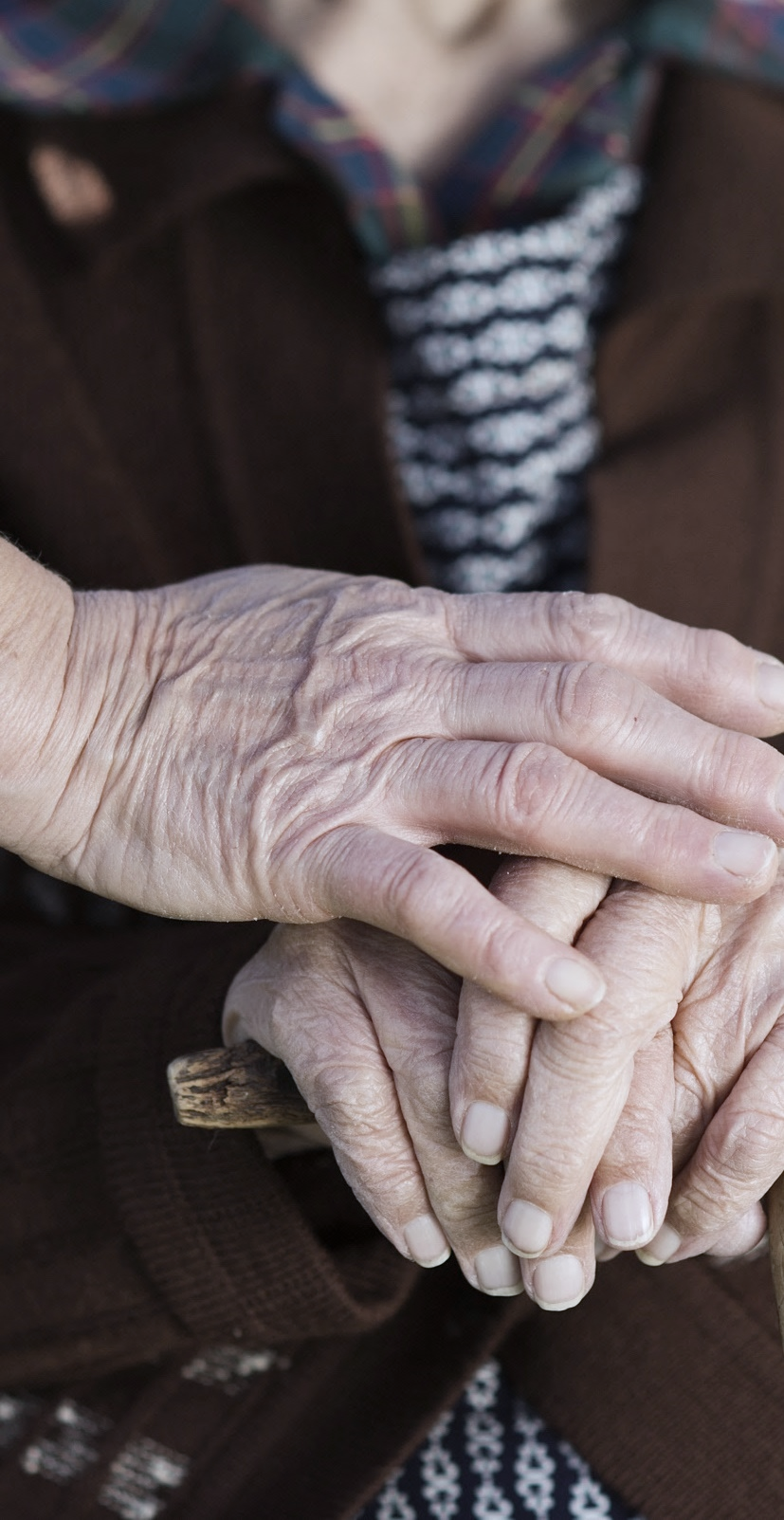 The Benefits of Applying Human Factors in Healthcare
Awareness of human factors can help you to:

To prevent Medical Errors. 
Understand why healthcare staff make errors. 
Identify ‘systems factors’ threaten patient safety.
To prevent occupational accidents and ill health.
Medical errors
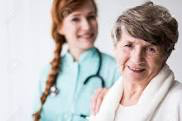 Failure of a planned action to be completed as intended or  the use of a wrong plan to achieve an aim
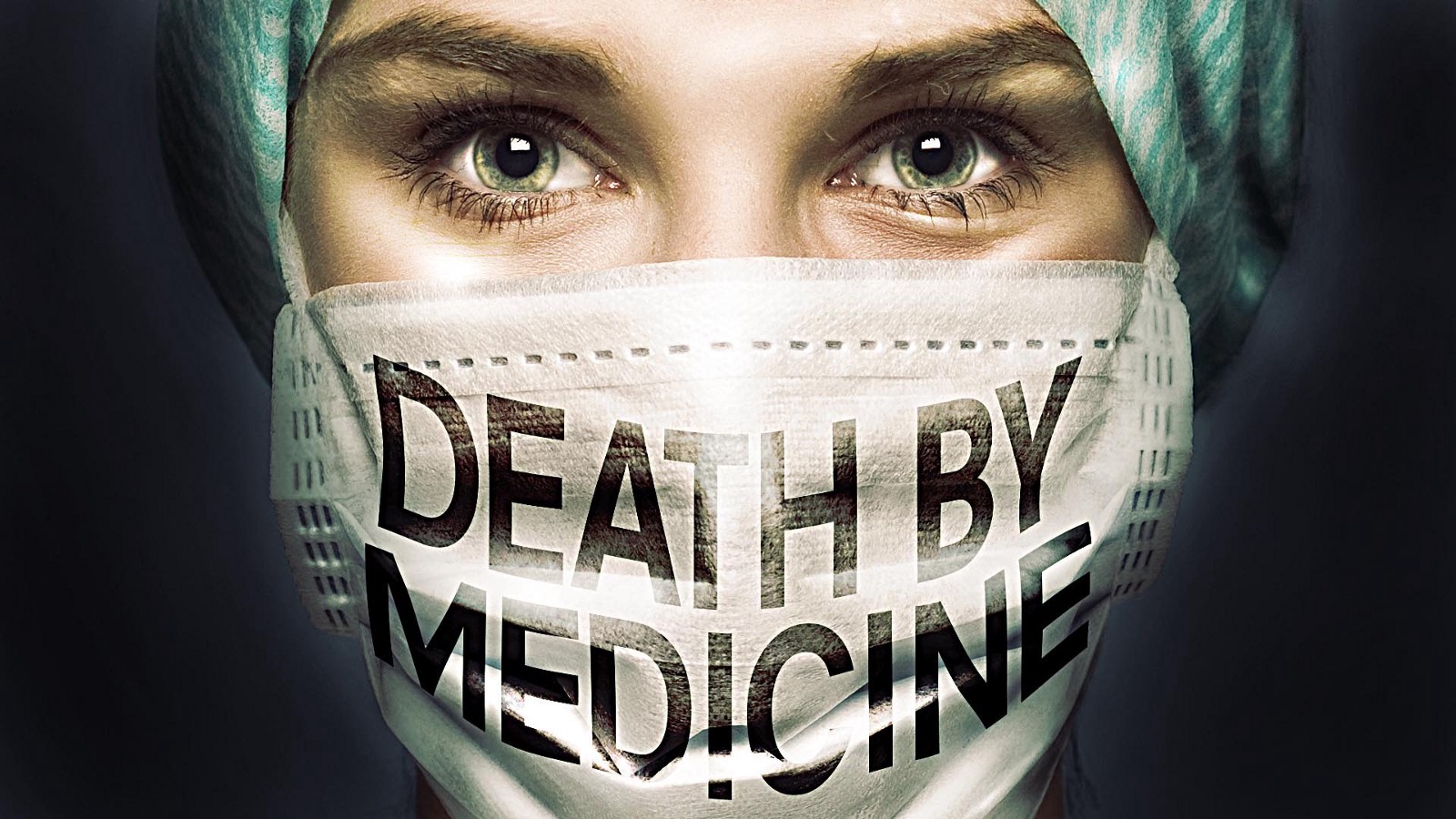 Medical Errors
Expired medication dispensed
Un planned hysterectomy
Wrong Sponge counting  
Self  extubation
Wrong patient ID , went to wrong procedure 
Wrong medication delivered
Wrong dose administered
Sources of Error
1/27/2019
12
The Most Common Medical Errors
Wrong site surgery (13.4%)
Patient suicide (11.9%)
Operative and post operative complication (10.8% )
Delay in treatment  (8.6 %)
Medication error (8.1 %)
Patient fall (6.4 %)
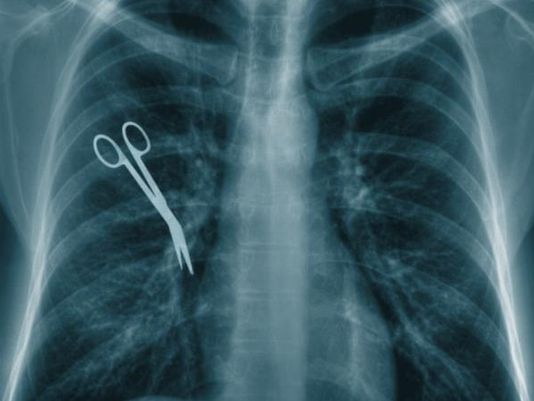 13
Burden of the Medical Errors
How many of you know or had come cross any Medical Error?
14
Causes of Medical Errors ?
How Does the Team Communicate?
Healthcare Complexity
Causes of Medical Errors 

1- Healthcare Complexity
Complicated technologies
Drugs interaction. 
Intensive care
Prolonged hospital stay. 
Multidisciplinary approach
System and Process Design
2- System and Process Design 
Inadequate communication, 
Unclear  lines of authority
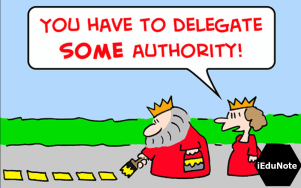 Environmental factors
Cont:
3- Environmental factors. 
Over crowded services
Unsafe care provision areas
Areas poorly designed for safe monitoring 

4- Infrastructure failure. 
Lack of documentation process
Lack of continuous improvement process
Infrastructure failure.
1/27/2019
19
Cont:
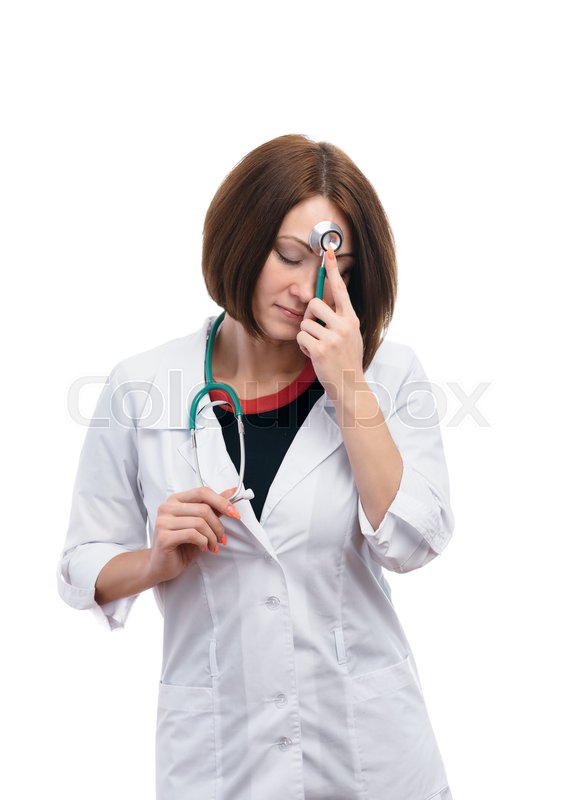 5- Human Factors and Ergonomics
Hungry
Angry/ Emotions 
Late/ lazy
Tired/fatigue/sleep less
lack of skilled workers.
Lack of training.
Human Factors and Ergonomics
20
Actions to Reduce Medical Errors as Related to Humans Factors
Organizational Management and Human Factors
Making your care and work safer (individual level )
Watch the video
https://www.youtube.com/watch?v=aGZz3w5Hy8Y
A child with a known penicillin allergy was prescribed and administered an intravenous dose of an antibiotic of the penicillin class2 
A child was due to have a pacemaker fitted. On pre-admission an allergy to penicillin was recorded. This was noted on both the nursing admission assessment form and the anesthetic record chart. Prior to operation, the allergy was discussed with the specialist pediatric cardiology registrar, the consultant pediatric anesthetist, anesthetic specialist registrar and the cardiology consultant. However, following the procedure the patient’s plan included intravenous and oral penicillin.
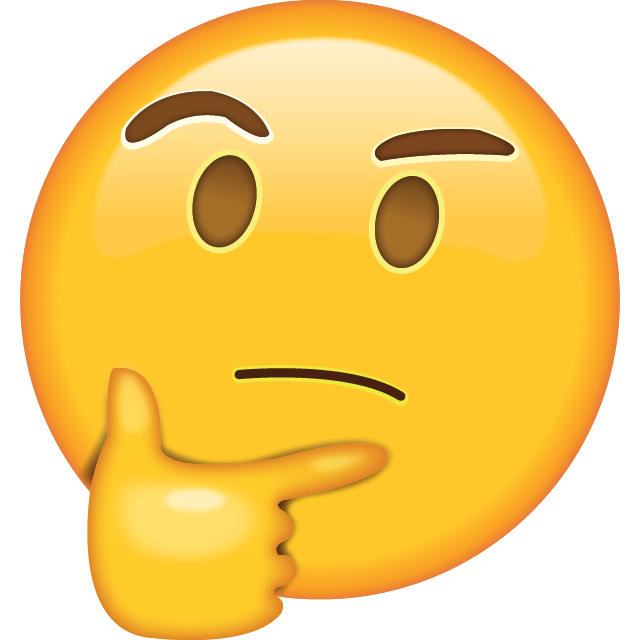 Do you think the outcome could be quite different if human factors had been taken into account?

How we can prevent such error by applying human factors in healthcare?
OVR(Occurrence Variance Reporting) or IR(Incident Reporting)
Occurrence :An Occurrence is defined as any event or circumstance that deviates from established standards of care & safety. 

OVR :an internal form/system used to document the details of the occurrence/event and the investigation of an occurrence and the corrective actions taken.
OVR Sample :
http://medicinequality.ksu.edu.sa/ContentData/QualityPolicies/en_2044-37-689042734-OVR%20Annual%20Report%202012.pdf